Segunda Ley de Newton o Ley Fundamental de la Dinámica
Definición:
La segunda ley de Newton, o ley fundamental de la dinámica, establece que la tasa de cambio del movimiento de un objeto, es decir, la aceleración, es proporcional a la fuerza aplicada sobre el objeto. Además, el cambio de movimiento se produce en la dirección en la que se aplica la fuerza, pues la fuerza es una magnitud vectorial.
La segunda ley de Newton solo es válida para sistemas de masa constante y matemáticamente se describe como que la fuerza es igual a la masa del objeto por la aceleración que experimenta:

Donde F es la fuerza neta aplicada, m es la masa del objeto y a es la aceleración.
De aquí se deduce que si la masa se mantiene constante, el cambio de movimiento es proporcional a la fuerza aplicada. Para sistemas de masa variable, la ecuación es:


Donde u es la velocidad de entrada o salida de materia del sistema.
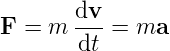 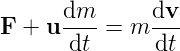 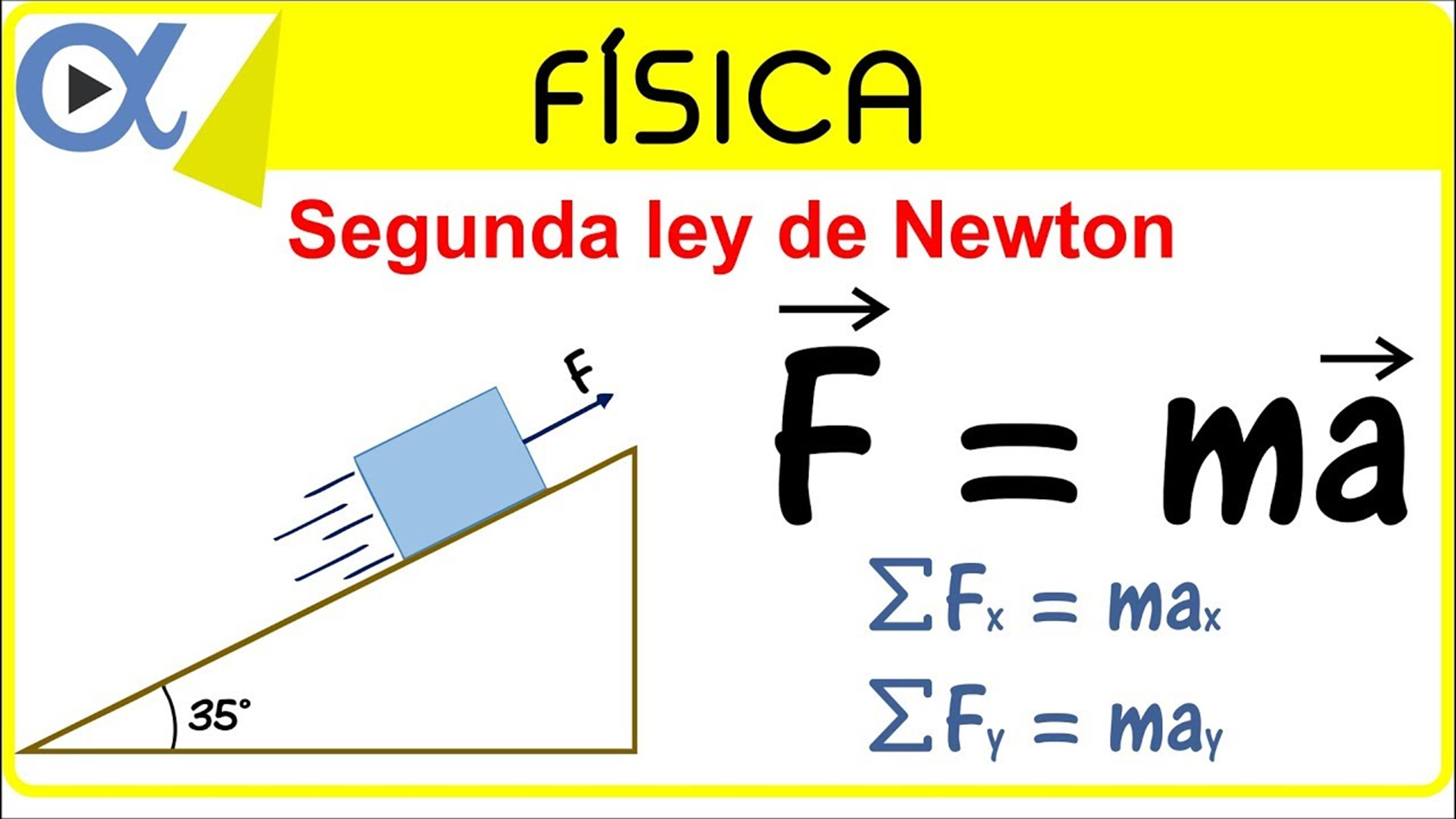 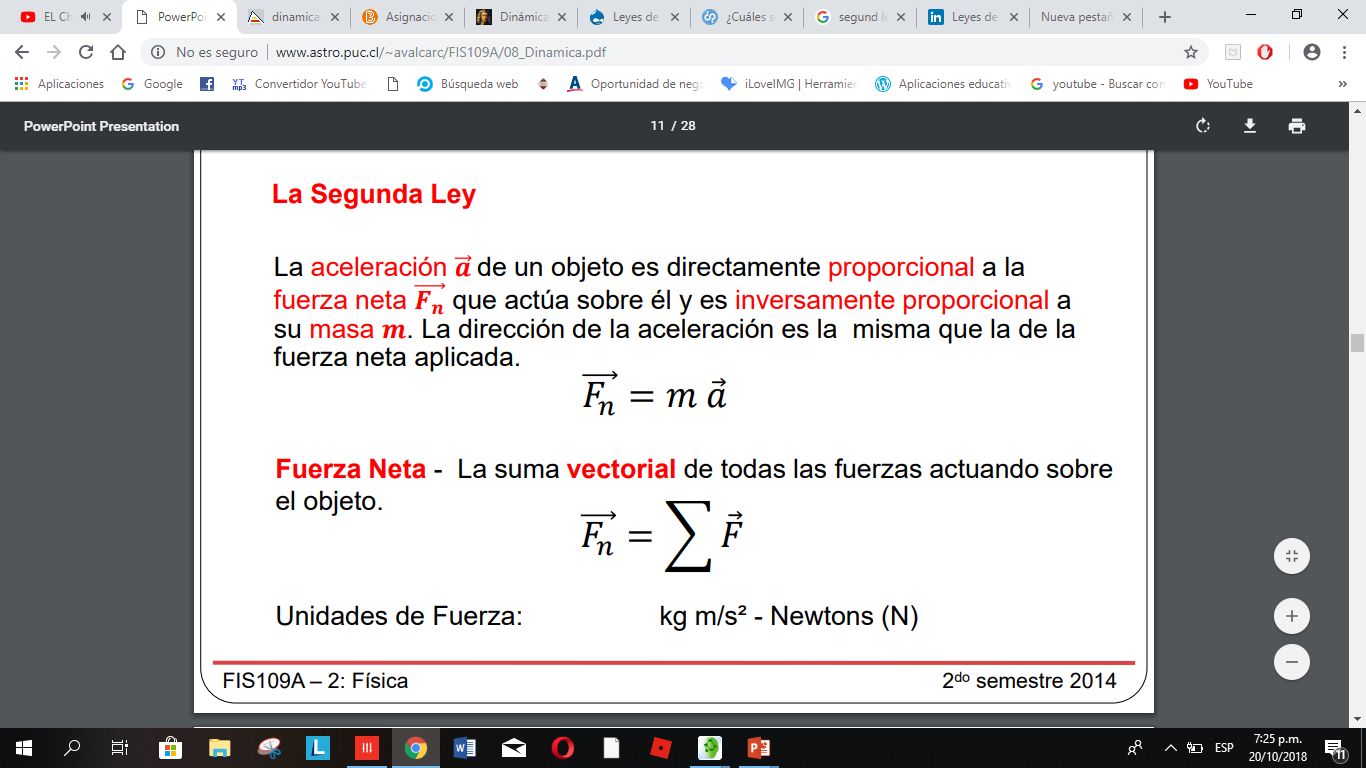 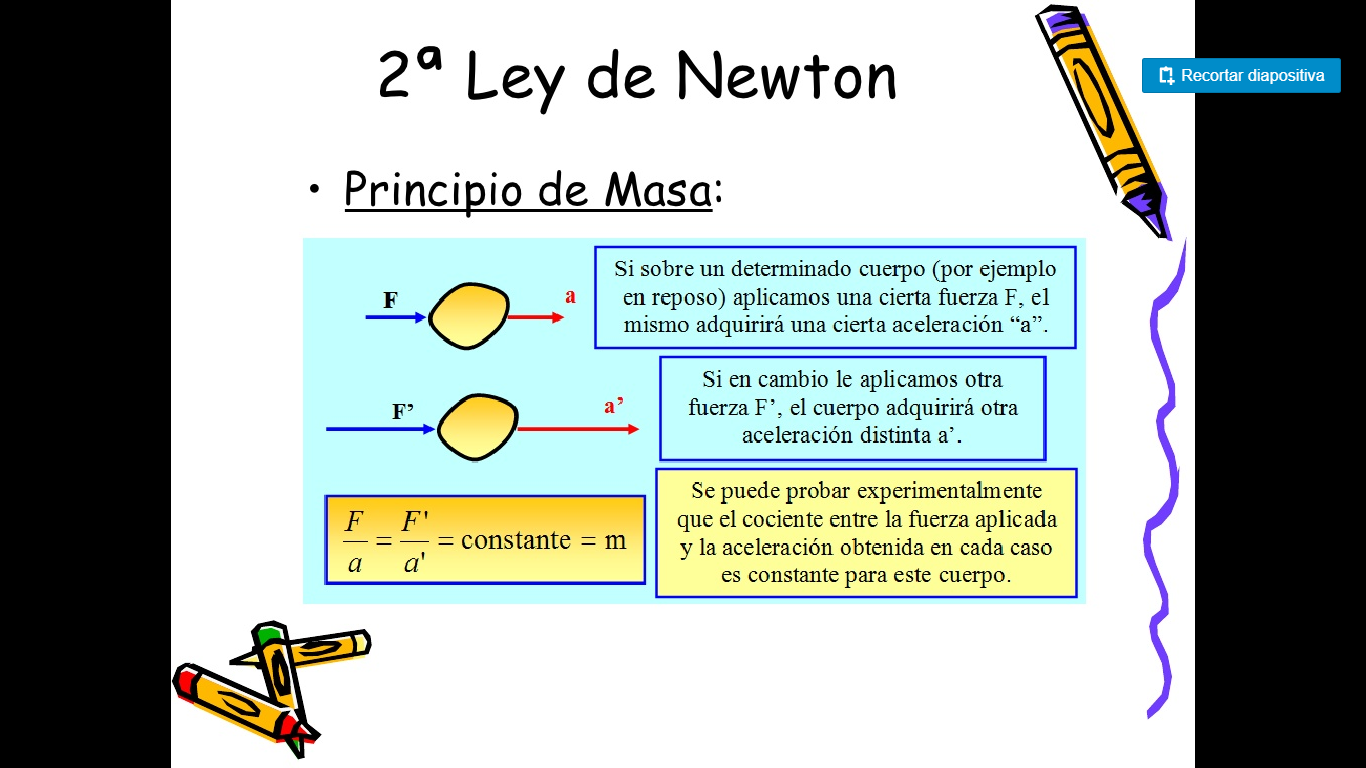 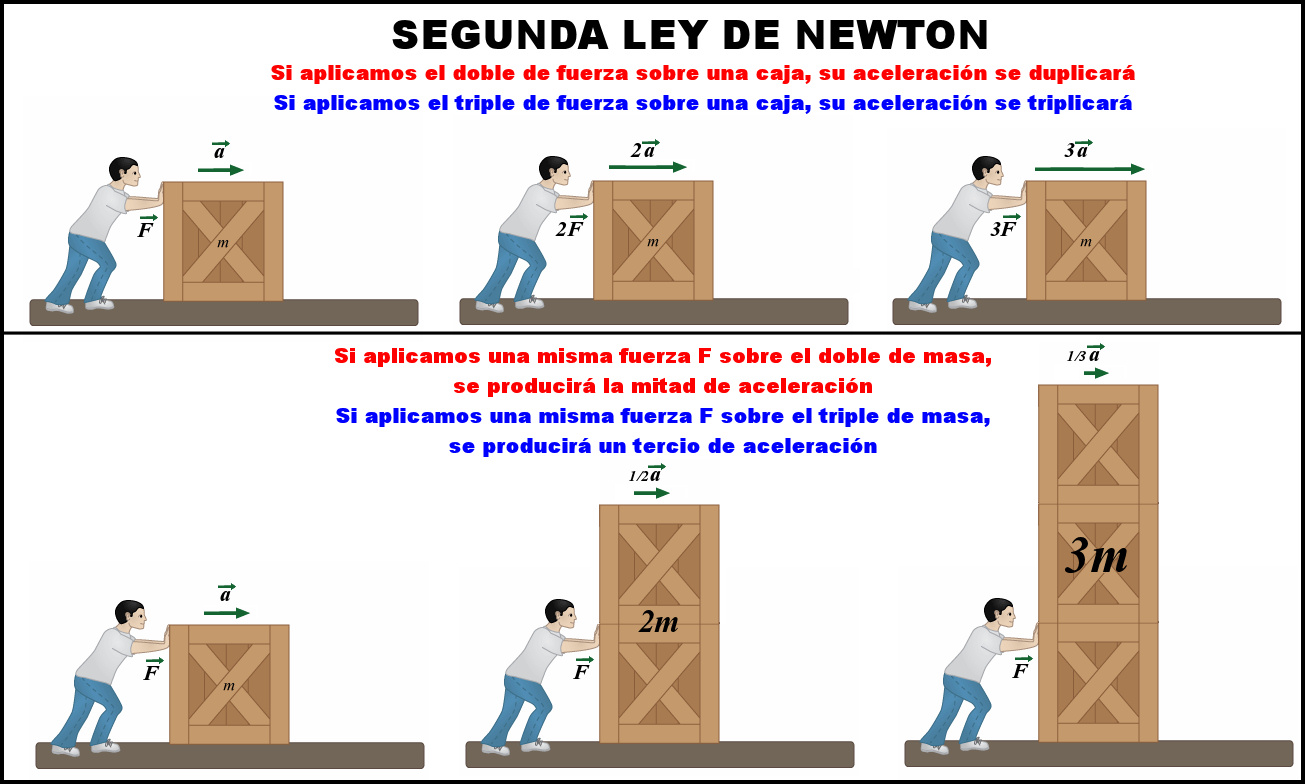 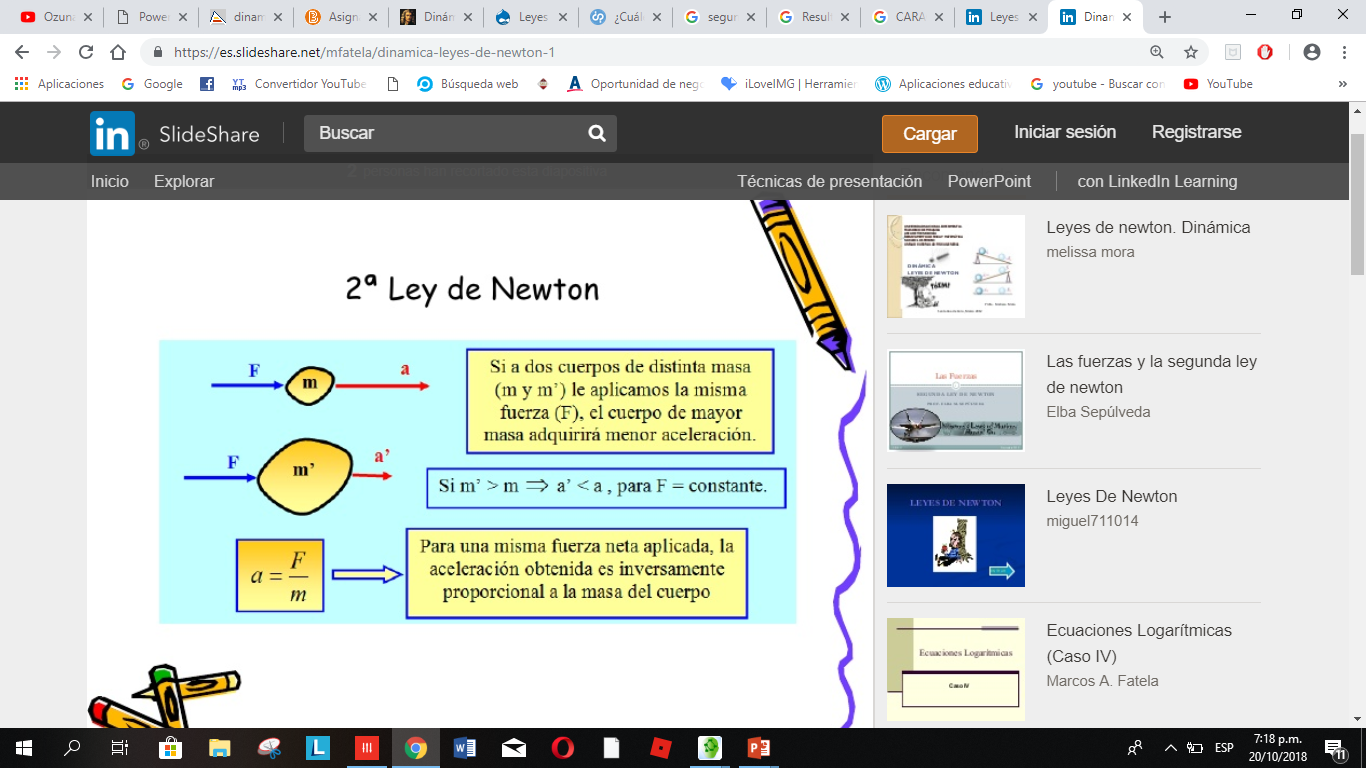 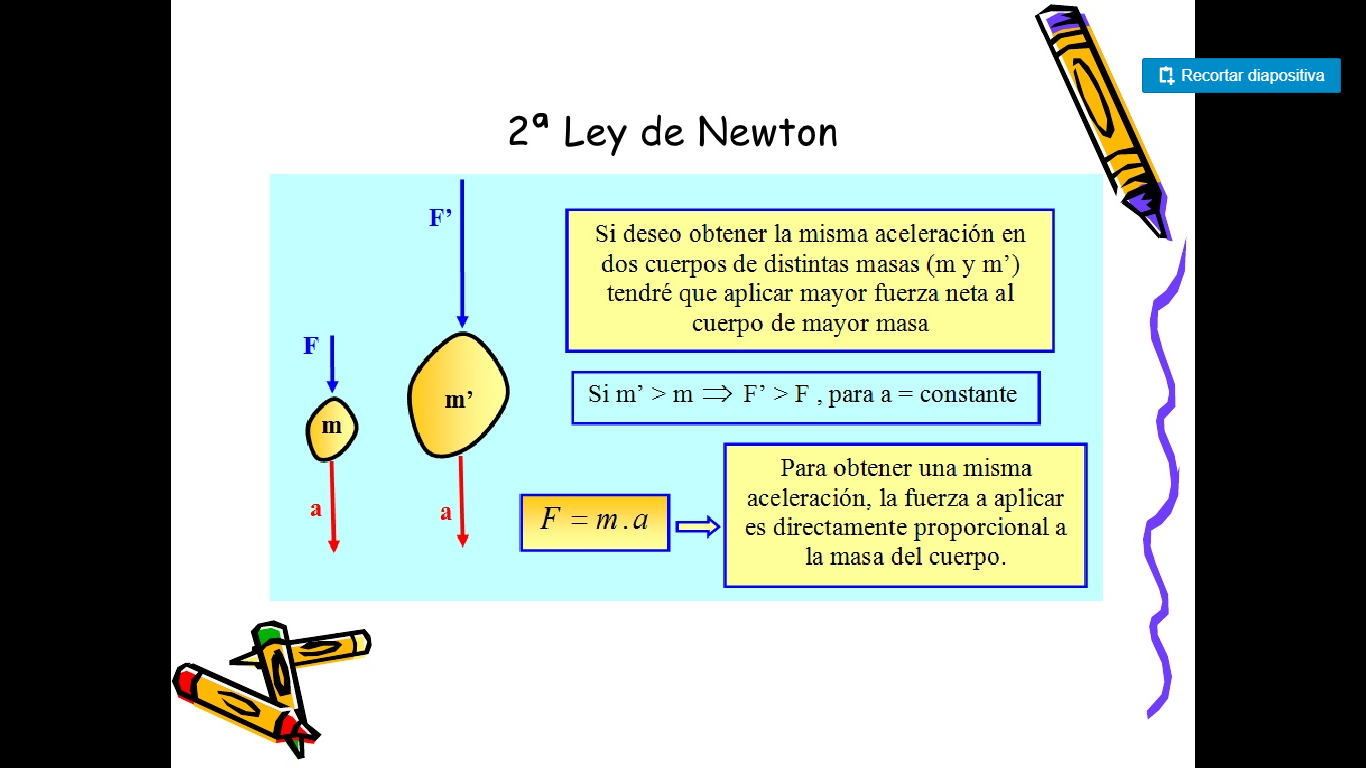 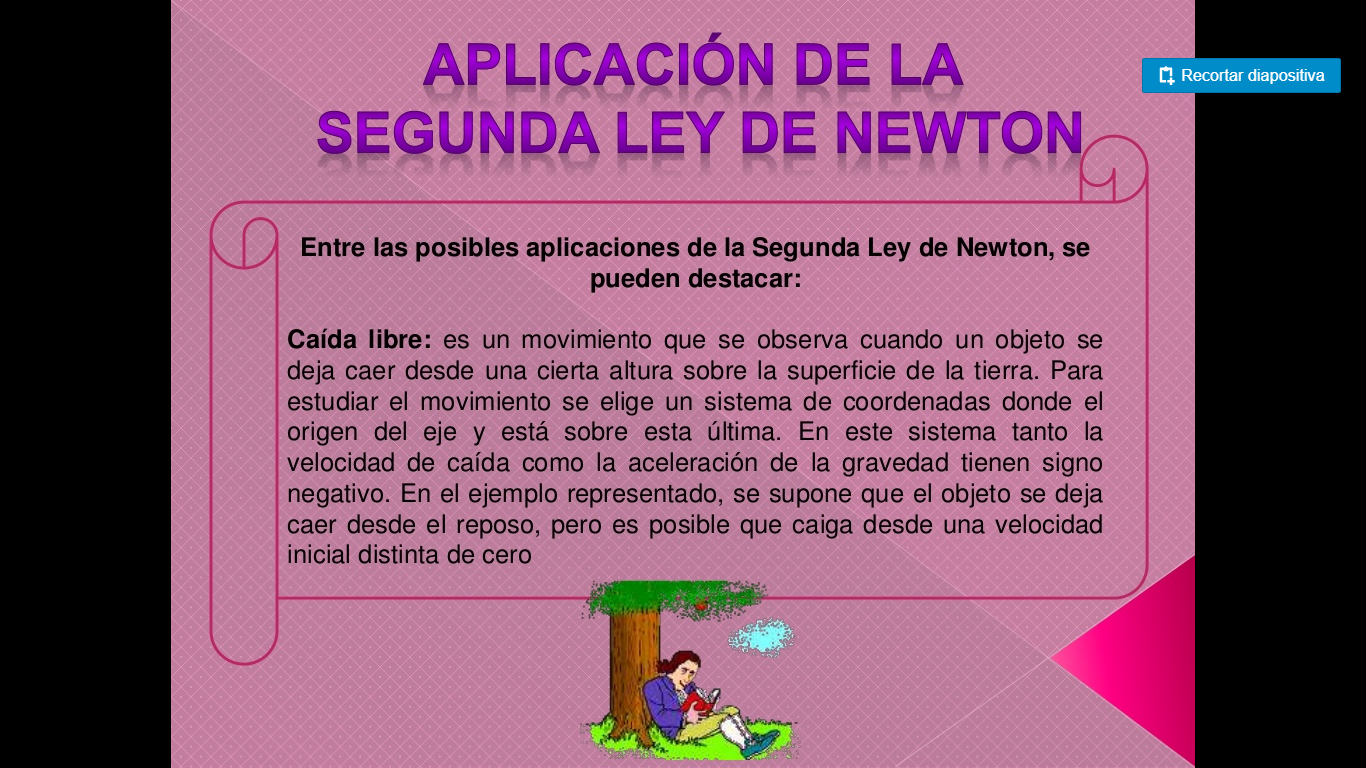